Touchscreen and stylus and mouse, oh my!
Jeff Burtoft
HTML5 Evangelist, Windows Evangelism
@boyofgreen
3-140
Agenda
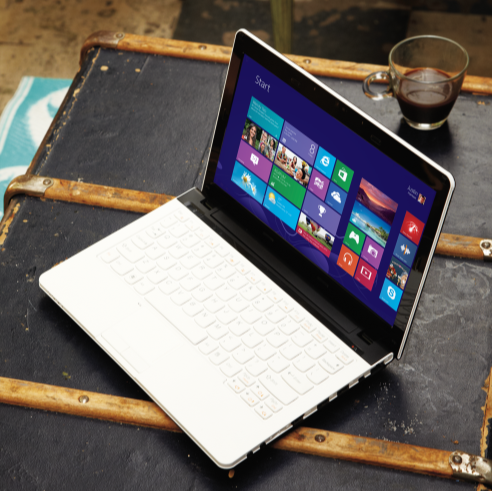 Built in benefits
Gestures and pointers 
Input specific interactions
Beyond traditional inputs
Integrating all together
Built in benefits
App-level controls all include mouse alternatives for free:ListView, AppBar, select control, semantic zoom, etc.
Design for touch, get mouse for free
JavaScript
document.addEventListener('MSPointerMove', moveTouchPoint, false);
C# / XAML
<Canvas PointerMoved="moveTouchPoint">
Gestures and pointers
MSGesture – HTML5/JavaScript
Static gesture events 
msgesturehold 
msgesturetap 
Manipulation gesture events 
msgesturechange 
msgestureend
msgesturestart
msinertiastart
Gestures range from simple interactions like tapping, to more complicated manipulations like zooming, panning, and rotating.
Gesture – XAML
Static gesture events 
Tapped 
DoubleTapped
RightTapped
Holding 
Manipulation gesture events: For multi-touch interactions such as pinching, and interactions that use inertia, you use the manipulation events.
Gestures range from simple interactions like tapping, to more complicated manipulations like zooming, panning, and rotating.
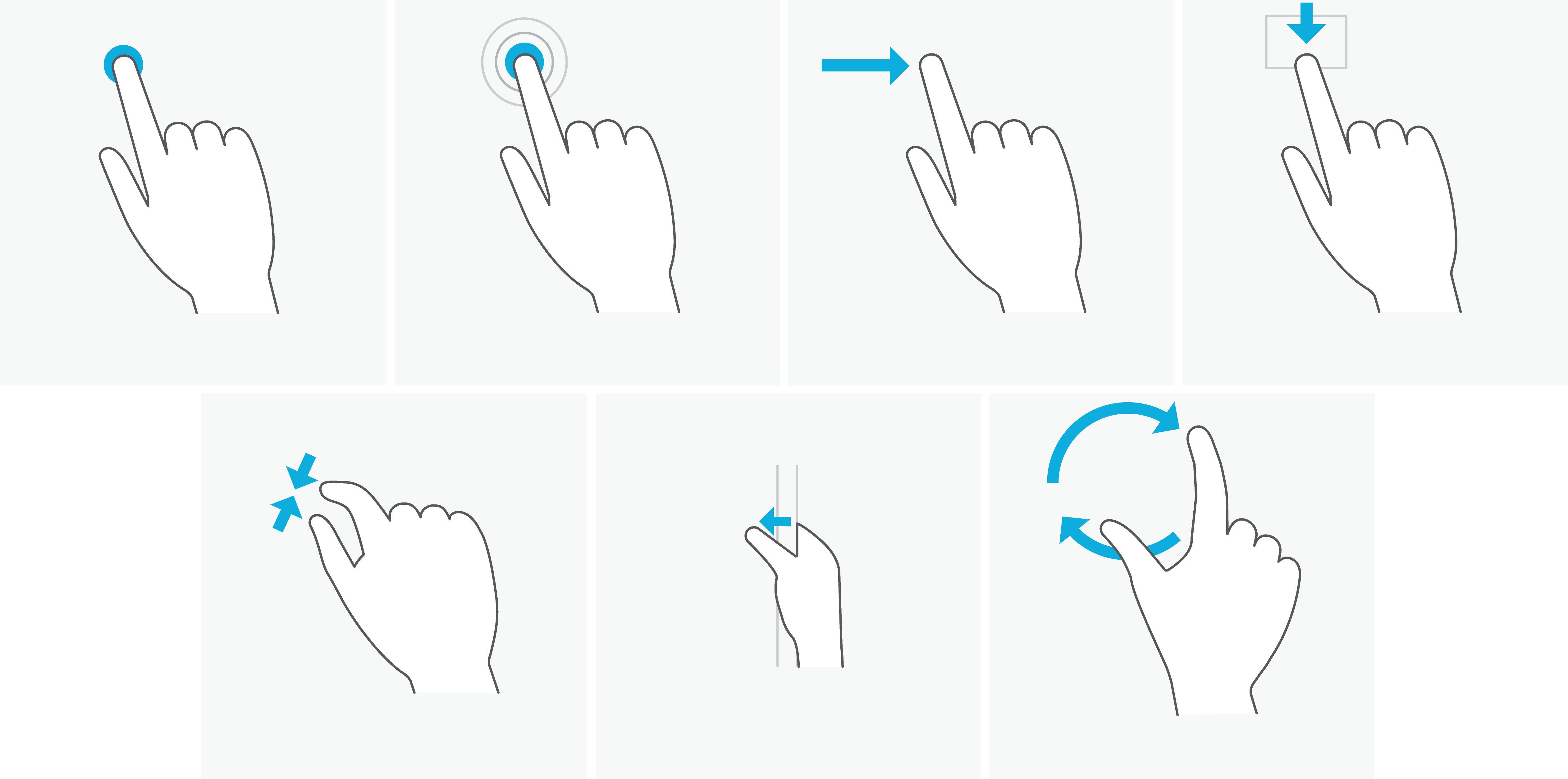 Windows 8 touch language
Swipe to select
Slide to drag
Tap for primary action
Press and hold to learn
Swipe from edge for
app and system UI
Rotate to rotate
Pinch to zoom
Changes to gesture model
Multiple concurrent gestures: create a multi-gesture UX (for example, a multi-slider control, such as an audio equalizer). 

Explicit control over what elements are targeted by gestures, and over which active touch contacts feed into each gesture. 

Handle touch and gesture events independently of each other

Event returns transformation data in a form that allows you to easily consume it to manipulate content in response to gestures
Pointer – XAML
Pointer events provide a unified and streamlined way to get mouse, touch, and pen data.
PointerPressed
PointerReleased
PointerMoved
PointerExited
PointerEntered
PointerCanceled
MSPointer – HTML5/JavaScript
Pointer events provide a unified and streamlined way to get mouse, touch, and pen data.
MSPointerDown
MSPointerMove
MSPointerUp
MSPointerOver
MSPointerOut
MSPointerCancel
MSPointerHover
Event object for pointerEach touch point creates separate event object
Touch 3
  event
   width
   height
   target
   etc
Touch 1
  event
   width
   height
   target
   etc
Touch 2
  event
   width
   height
   target
   etc
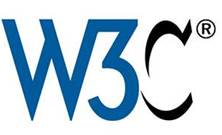 http://www.w3.org/Submission/2012/SUBM-pointer-events-20120907/
For HTML5/JavaScript, a familiar upgrade to click event model: MSPointer events  supporttouch, mouse, and pen
For XAML, a touch, mouse or pen on the screen are converted to an equivalent Windows Runtime pointer event, such as PointerPressed
Demo: pointers and gesture
/*set up new gesture */
    var newGesture = new MSGesture();
    console.log(newGesture);
    newGesture.target = canvas;
function paint(event) {
        if (event.type == "MSPointerDown") {  //MSPointer will halt all your gestures if you don't skip it
            newGesture.addPointer(event.pointerId);
            return;
        }
 canvas.addEventListener("MSGestureStart", paint, false);
 canvas.addEventListener("MSGestureEnd", paint, false);
 canvas.addEventListener("MSGestureChange", paint, false);
 canvas.addEventListener("MSInertiaStart", paint, false);
 canvas.addEventListener("MSGestureTap", paint, false);
 canvas.addEventListener("MSGestureHold", paint, false);
 canvas.addEventListener("MSPointerDown", paint, false);
JavaScript
canvas.addEventListener("MSPointerMove", function(event){ paint(ctx, event) }, false);

 function paint(ctx,event) {
        ctx.fillRect(event.offsetX, event.offsetY, event.width + 2, event.height + 2);
        //set readings on screen
        buildMeter(event);

    };
JavaScript
XAML:
<Canvas x:Name="pointerCanvas" 	PointerMoved="onPointerMoved"	PointerPressed="onPointerPressed" 	PointerReleased="onPointerReleased" 	Background="#00000000" />
C#:
private Dictionary<uint, PointerPoint> _points = new Dictionary<uint, PointerPoint>();
private void onPointerPressed(object sender, PointerRoutedEventArgs e) {    if(e.Pointer.IsInContact){	var point = e.GetCurrentPoint(pointerCanvas);	_points.Add(e.Pointer.PointerId, e.GetCurrentPoint(pointerCanvas));    }
}
private void onPointerReleased(object sender, PointerRoutedEventArgs e){    if (_points.ContainsKey(e.Pointer.PointerId))	_points.Remove(e.Pointer.PointerId);}
C# / XAML
C# / XAML
C#:
private void onPointerMoved(object sender, PointerRoutedEventArgs e){    if (e.Pointer.IsInContact){        var point = e.GetCurrentPoint(pointerCanvas);        if (_points.ContainsKey(e.Pointer.PointerId)){
	    var prev = _points[e.Pointer.PointerId];            Line line = new Line();            line.X1 = prev.Position.X;            line.Y1 = prev.Position.Y;            line.X2 = point.Position.X;            line.Y2 = point.Position.Y;            line.Stroke = new SolidColorBrush(Colors.Azure);            line.StrokeThickness = 8.0;            line.StrokeStartLineCap = line.StrokeEndLineCap = PenLineCap.Round;            pointerCanvas.Children.Add(line);        }        _points[e.Pointer.PointerId] = point;    }}
Input specific interactions
Target specific pointer types with “type” attribute within Pointer event object
JavaScript
var paint = function(event){

         if (event.pointerType === event.MSPOINTER_TYPE_PEN){
                  ...
         }
};


canvas.addEventListener("MSPointerMove", paint }, false);
C# / XAML
XAML:
<Canvas x:Name="pointerCanvas" 
	PointerMoved="onPointerMoved" 
	Background="#00000000" />
C#:
 private void onPointerMoved(object sender, PointerRoutedEventArgs e){
    if(e.Pointer.PointerDeviceType == Windows.Devices.Input.PointerDeviceType.Pen){
        ...
    }
}
CSS attributes that target touch:CSS zoom, CSS snap
CSS
.myContainer {
            width: 400px;
            height: 325px;
            overflow-x: scroll;
            -ms-scroll-snap-type: mandatory;
            -ms-scroll-snap-points-x: snapInterval(0px, 405px);
}
CSS
.zoomItContainer {
            -ms-content-zooming: zoom;
            overflow: scroll; 
}
Customize the user experience
Use Windows Runtime platform to provide deeper levels of data
full touch interaction
mouse devices with alternate buttons
pen devices with barrel buttons and eraser tips.

Access interaction APIs for input data
Windows.UI.Core 
Windows.UI.Input 
Windows.Devices.Input
Beyond traditional inputs
Sensors and devices
Accelerometer
Camera
Microphone
GPS
Light sensor
Xbox controller
Etc.
JavaScript
accelerometer = Windows.Devices.Sensors.Accelerometer.getDefault(); 

if (accelerometer) { 
  // Set the reportInterval to enable the sensor events 
   accelerometer.reportInterval = reportInterval;
   accelerometer.addEventListener("readingchanged", onDataChanged); 
    accelerometer.addEventListener("shaken", onShaken);
} 
function onDataChanged(e) { 
    var reading = e.reading; 
    document.getElementById("eventOutputX").innerHTML = reading.accelerationX.toFixed(2);
    document.getElementById("eventOutputY").innerHTML = reading.accelerationY.toFixed(2);
    document.getElementById("eventOutputZ").innerHTML = reading.accelerationZ.toFixed(2); 
}
JavaScript
accelerometer = Windows.Devices.Sensors.Accelerometer.getDefault();
var cameraCaptureUI = new Windows.Media.Capture.CameraCaptureUI(); 
var mediaCapture = new Windows.Media.Capture.MediaCapture();  
loc = new Windows.Devices.Geolocation.Geolocator(); 
var lightSensor = Windows.Devices.Sensors.LightSensor;
Demo: Xbox controller in Windows 8 app
#pragma once
namespace GameController
{
    public value struct State
    {
        uint32 controllerId;
        uint32 packetNumber;

        bool connected;
        bool a;
        bool b;
        SHORT LeftThumbY;
        SHORT RightThumbX;
        SHORT RightThumbY;
    };
C++
public ref class Controller sealed
  {
     ~Controller();

     uint32                  m_index;
     bool                    m_isControllerConnected;  // Do we have a controller connected
     XINPUT_CAPABILITIES     m_xinputCaps;             // Capabilites of the controller
     XINPUT_STATE            m_xinputState;            // The current state of the controller
     uint64                  m_lastEnumTime;           // Last connection was checked

 public:
     Controller(uint32 index);

     void SetState(uint16 leftSpeed, uint16 rightSpeed);
     State GetState();
 };
C++
JavaScript
controller = new GameController.Controller(0);

 if (controller.getState().connected == true) {
       var state = controller.getState();
 }

var a = state.a;
var b = state.b;
var  left = state.dpad_left;
var right = state.dpad_right;
var down = state.dpad_down;
Integrating it all:Never mind the bullets
Recap
“Design for touch get mouse for free” is more like “Code for pointer or gestures, get touch and default mouse and pen behaviors for free”
Use gesture events to get easy access to the Windows 8 touch language Use pointer events to code for touch, mouse, and pen in a unified waySome interactions require different experiences for different input devices
Expand beyond traditional inputs, but always have a fallback for devices that don’t support themWindows 8  makes it easy for developers to cater to user’s input devices, and provide a unique experience through a variety of simultaneously supported inputs.
Resources
Develop: http://msdn.microsoft.com/en-US/windows/apps/br229512 
Design: http://design.windows.com/ 
Samples: http://code.msdn.microsoft.com/windowsapps/Windows-8-Modern-Style-App-Samples
Videos: http://channel9.msdn.com/Windows
Please submit session evals by using the Build Windows 8 app
or at http://aka.ms/BuildSessions